Immunisation and Vaccination Recall
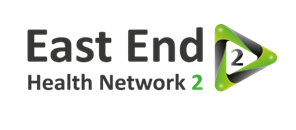 Dedicated time is spent every week to recall patients. Monthly recall list are produced in the first week and saved in the practice shared drive as well as being emailed over to individual practice nurses and practice managers.
Network Administrative
 Co-ordinator
Quarterly searches are run at the beginning of each quarter. Pts are on the list are prioritised and recalled crossing checking with the monthly recall list.
Recall List
Every patient on the list are recalled, patients who decline are always  asked why they are declining and whether they would like an appointment with the nurse or named GP to discuss any concerns they may have regarding the vaccine. 99% of the time parents refuse the offer of an appointment. A list of the decline patients are sent to practice nurses and practice managers for nurses to make contact.
Decline Patients
Suspected ghost patients are called and sent letters. A log of when they were last seen at the practice is made along with household information i.e. if other members of the family are also registered at the practice or not. This information is then sent to practice nurses and practice managers to send out ghost letters and if no response is received than they are removed from the practice register. This usually takes 4 weeks hence why the quarterly updates/follow ups are done at the beginning of each quarter.
Ghost Patients
Unfortunately there are few patients that are vaccinated before or after their birth date/recommended age. These patients come up of the recall list of not being vaccinated as they were not vaccinated in the recommended time frame/ age group. Frequent DNA’ers and hard to reach patients usually are the reason for late vaccinations.
Early/Late Vaccinations
East End Health Network Co Ltd | 1st Floor - Room F12 | The Spitalfields Practice | 20 Old Montague Street | London E1 5PB
Tel: 0207 650 1938/1939 | Fax: 0207 650 1920 | Web: eehn.co.uk | Email:eehn.nw2@nhs.net
Immunisation and Vaccination Recall
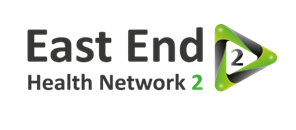 Letters are sent out to Patients who have DNA’d 3 time requesting for them to call the practice and book an appointment. Patients are also called by GP’s or a Practice nurse  if no contact is made by the patient. 
Patients who have dna’d 1 or 2 appointments are reminded when making the 3rd appointment that they have dna’d previous appointments and if for whatever reason they are unable to attend they must notify the practice and reschedule/ cancel the appointment.
DNA’s
All appointments booked are sent reminder text messages at the beginning of the week and also the day before the appointment. When booking the appointments patients are asked to confirm their mobile number and reminded that a text message will be sent and if they are unable to attend the appointment they must call and reschedule/cancel their appointment.
Reminder Text Message
Some patients prefer to have a Appointment Confirmation Letter and this is sent out upon request. Patient at the same time are reminded they will also be sent a reminder text message. (Please see above)
Appointment confirmation Letter
Practice meetings are attended once a month. Any queries relating to imms and Vaccs are discussed at the meeting. Decline and hard to reach patients are passed onto the nursing team. Best practice is also shared  and areas where practice/s are doing well/poor is also highlighted.
Practice Meetings
East End Health Network Co Ltd | 1st Floor - Room F12 | The Spitalfields Practice | 20 Old Montague Street | London E1 5PB
Tel: 0207 650 1938/1939 | Fax: 0207 650 1920 | Web: eehn.co.uk | Email:eehn.nw2@nhs.net
Immunisation and Vaccination Script
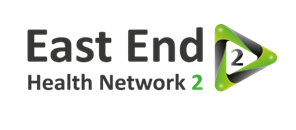 To book appointment on the phone 
 
“Good morning/afternoon. My name is (NAME) I am calling from (PRACTICE NAME) may I speak to the parent of (PATIENT NAME)”
“Can you please confirm the patient’s DOB as part of the confidentiality routine we follow”
Once the parent has confirmed “Thank you”

“The reason why I am calling is to book an appointment for (PATIENT’S NAME) for his/her Childhood immunisation”
 “Is it okay for me to him/her for an appointment?”

Parent gives consent
Check for availability 
“The next available appointment we have is on DATE at TIME with NURSE NAME”

Parent accepts Appointment
“I would like to confirm PATIENT NAME appointment is booked for the DATE at TIME with NURSE NAME”
“can I just confirm your mobile number is MOBILE NUMBER” Parent confirms
“A reminder text message will be sent at the beginning of the week, if you are unable to attend the appointment please cancel/reschedule the appointment by calling the practice and we will be happy to do that for you.”

If no mobile number is saved on emis
“Can I take your mobile number so a reminder text message can be sent”

 “Thank you and Bye”
 
Parent declines vaccination
 
“May I please know the reason why you are declining the Vaccination?”
“I can offer you an appointment with our Nurse or GP to discuss any concerns you may have”
“If you do change your mind please give us a call at the practice and we can book the patient in for an appointment”
“Thank you”
East End Health Network Co Ltd | 1st Floor - Room F12 | The Spitalfields Practice | 20 Old Montague Street | London E1 5PB
Tel: 0207 650 1938/1939 | Fax: 0207 650 1920 | Web: eehn.co.uk | Email:eehn.nw2@nhs.net